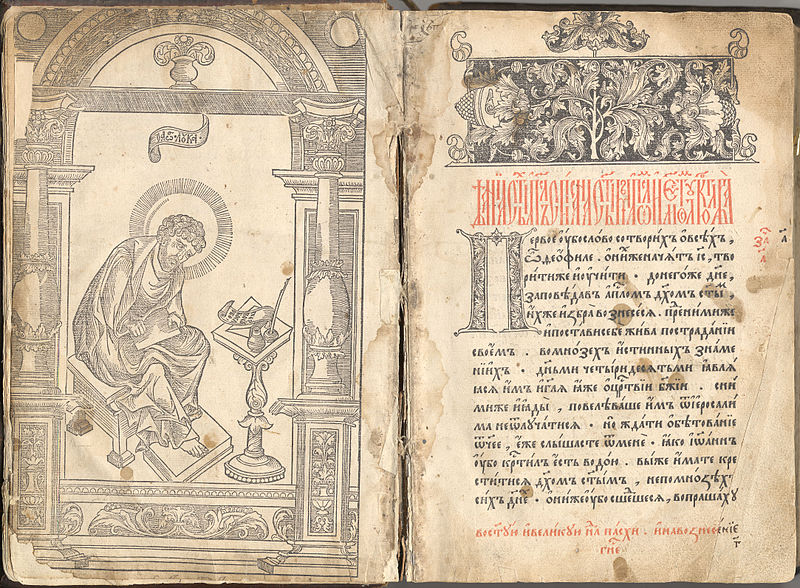 Апостол
450 лет
Разминка
В каком году был издан «Апостол»?
1564
Домашнее задание
Чтение текста
Иконография апостолов
Кто это?
Апостол Пётр
Кто это?
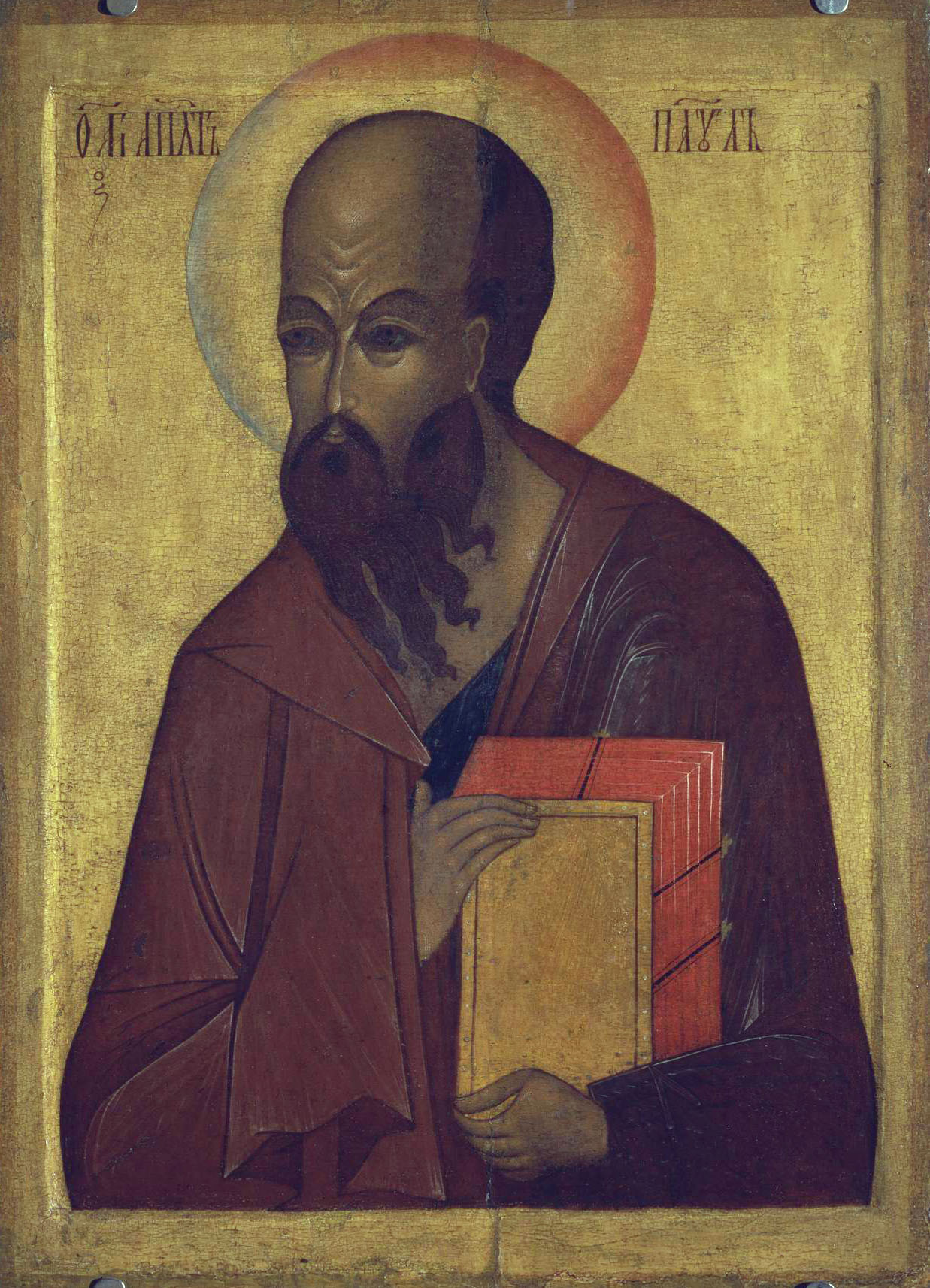 Апостол Павел
Кто это?
Апостол Пётр
Кто это?
Апостол и Евангелист Матфей
Кто это?
Апостол и Евангелист Лука
Кто это?
Апостол и Евангелист Марк
Кто это?
Апостол и Евангелист Иоанн
Кто это?
Апостол и Евангелист Иоанн
Кто это?
Апостол Пётр
Кто это?
Апостол Пётр
Кто это?
Дополнительный вопрос
Кто это?
Кто это?
Апостол и Евангелист Лука
Блиц-вопросы
Блиц-вопросы
1. Сколько книг в Новом Завете?
27
33
25
2. Какая книга не входит в «Апостол»?
Соборное послание Иуды
Откровение Иоанна Богослова
Послание к Евреям ап. Павла.
3. Как сказать по-гречески «посланник»?
4. Сколько дьяконов было избрано апостолами?
5. Почему послания ап. Павла не называются соборными?
Блиц-вопросы
1. Сколько книг в «Апостоле»?
21
22
23
2. Какая книга из перечисленных является «учительной»?
Соборное послание Иуды
Откровение Иоанна Богослова
Деяния святых апостолов
3. Как сказать по-гречески «откровение»?
4. Кто из христиан первым принял мученическую кончину?
5. Почему послания ап. Иоанна Богослова называются соборными?
Письменное слово - от истоков к современности
Поставьте в хронологическом порядке
Синодальный перевод Библии Свт. Филарета Московского.
«Повесть временных лет» св. Нестора Летописца .
«Апостол» Ивана Фёдорова.
Поставьте в хронологическом порядке
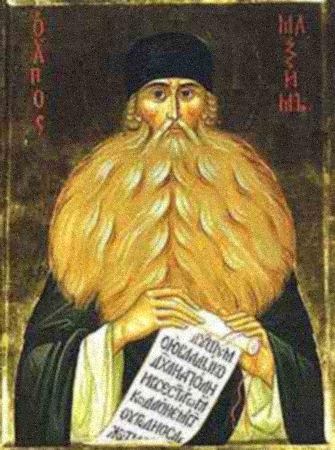 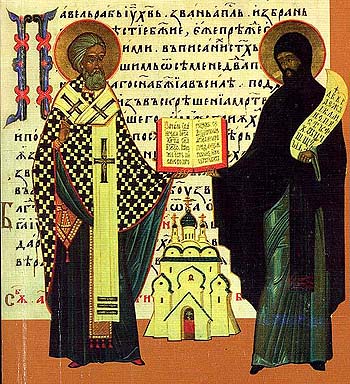 Жития Апостолов.
Конкурс капитанов.
Тропарь Крещению Господню.
Во Иордане крещающуся Тебе, Господи, / троическое явися поклонение, / Родителев бо глас свидетельствоваше Тебе, / возлюбленного Тя Сына именуя, / и Дух в виде голубине, / извествоваше словесе утверждение. / Явлейся Христе Боже, / и мир просвещей, слава Тебе.
Тропарь Сретению Господню.
Радуйся, Благодатная Богородице Дево, / из Тебе бо возсия Солнце правды, Христос Бог наш, / просвещаяй сущия во тьме. / Веселися и ты, старче праведный, / приемый во объятия Свободителя душ наших, / дарующаго нам воскресение.
Тропарь. Благовещению Пресвятой Богородицы.
Днесь спасения нашего главизна, / и еже от века таинства явление, / Сын Божий, Сын Девы бывает, / и Гавриил благодать благовествует, / тем же и мы с ним Богородице возопиим: / радуйся, Благодатная, / Господь с Тобою.